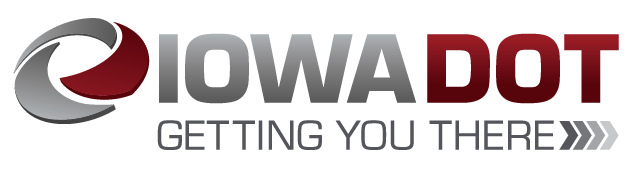 Revitalize Iowa’s Sound Economy Program
Iowa Transportation Commission Workshop
Workforce Housing Element RISE Policy
May 11, 2021
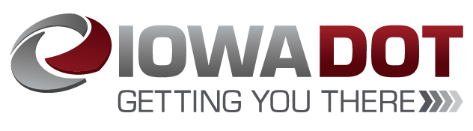 Workforce Housing Element RISE Policy History
Conducted a survey of cities and counties which identified the need for RISE funding to support development of workforce housing particularly in smaller communities.
This need supports Governor Reynolds Empower Rural Iowa Initiative which is managed by the Center for Rural Revitalization housed within the Iowa Economic Development Authority (IEDA).
The Investing in Rural Iowa Task Force held Idea Summits throughout Iowa and identified the need to expand RISE program authority to support rural workforce housing projects.
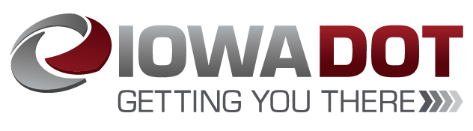 Workforce Housing Element RISE Policy History (continued)
Iowa State University Extension staff assisted IEDA in performing housing assessments for interested communities to ensure they were positioned for housing changes by having community engagement as well as appropriate zoning ordinances, building codes, rental codes, vacant lots, adequate water, sanitary sewer, storm sewer and street maintenance.
To date, eleven assessments have been completed and many more are under development especially in Mills, Fremont and Harrison counties impacted by flooding.
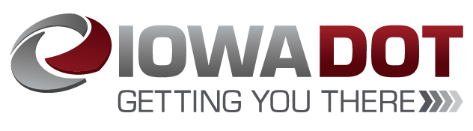 Workforce Housing Element RISE Policy Interim Recommendation
Collaborate with IEDA to identify a small number of pilot communities to submit funding applications for future Transportation Commission approval at a maximum 70% RISE participation rate based on your input on January 13, 2021.
Utilize results of these pilot communities to develop a formal Rural RISE Policy in the future.  For example, 
	- establish population size of eligible communities; 
	- determine types of housing to assist (greenfield, urban renewal, 	upper story residential, etc); 
	- set community eligibility criteria such as participation in an IEDA 	housing or community development program such as Main Street;
	- establish an annual funding limit related to this policy; 
	- increase or decrease the 70% RISE participation rate.
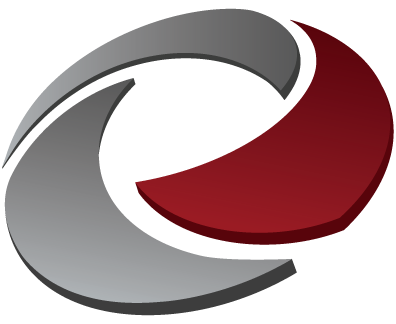 QUESTIONS?
Craig Markley, Systems Planning Bureau
craig.markley@iowadot.us
515-239-1027